PROGRAMMEÉDUCATIFFÉDÉRAL
FICHE ACTION
07/03/2023
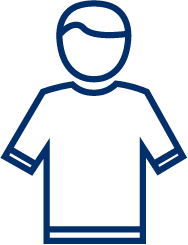 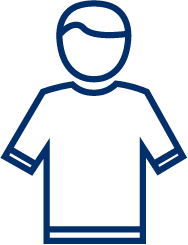 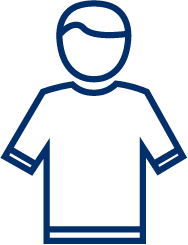 Mettre une croix dans la case que vous souhaitez
07/03/2023
2
TITRE DE L’ACTION
Lors de ces derniers stages vacances au sein du club, nous avons pu aborder la notion de Fair-play.

Pour cela nous avons effectuer une présentation orale tout d’abord sur le carton vert que nous pouvons retrouver sur la catégorie U15 territoire. Nous avons donc détaillé l’utilisation et l’importance de ces derniers. 

Dans un deuxième temps, nous avons également aborder la notion de carton blanc, en qui il pouvait consister et quand il peut être utiliser.

Sur cette action nous avions également environ 30 enfants.
07/03/2023
3
INSÉREZ UNE PHOTO DE L’ACTION
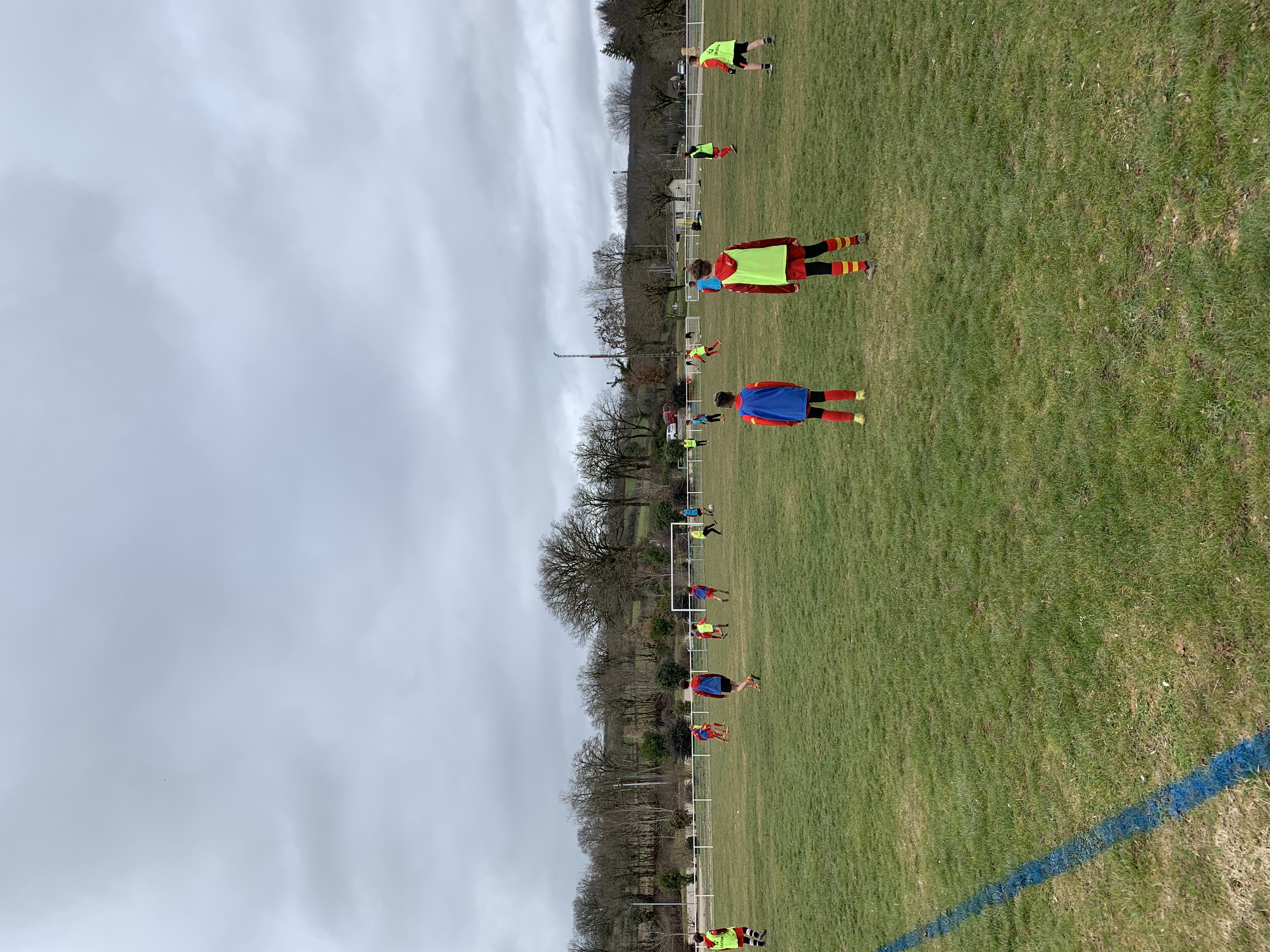 07/03/2023
4